To ψηφιακο λεξικο τησ διατροφησ
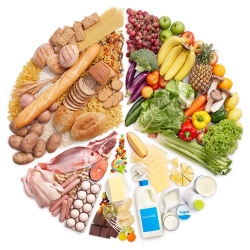 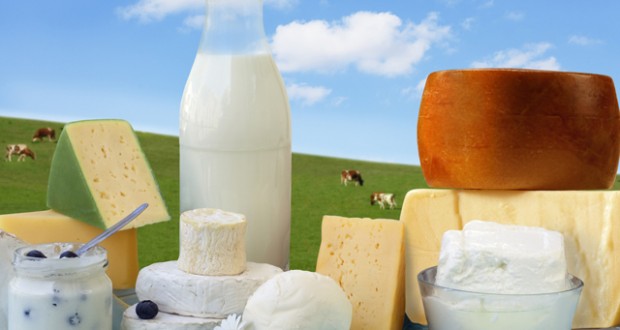 Γαλακτοκομικά
- - - - -
- - - - - -
Γάλα                   ΓΑΛΑ
Κασέρι                ΚΑΣΕΡΙ
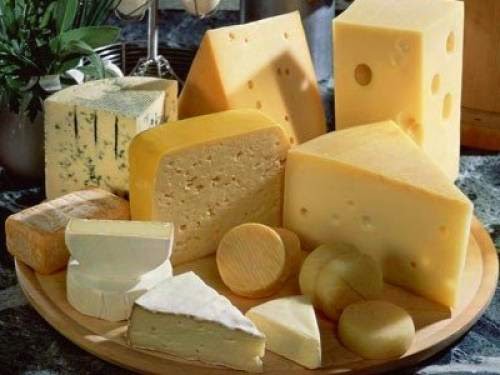 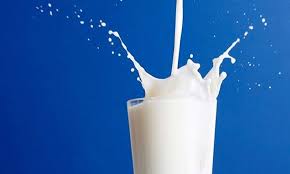 - - - - - - - -
- - - -
Γιαούρτι          ΓΙΑΟΥΡΤΙ
Φέτα          ΦΕΤΑ
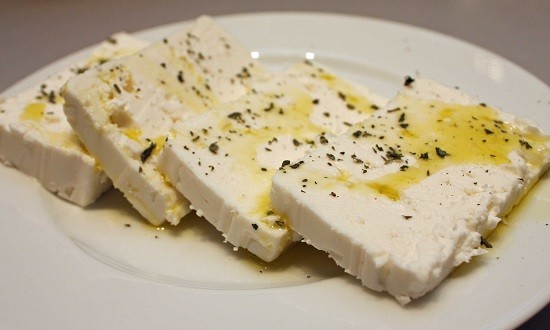 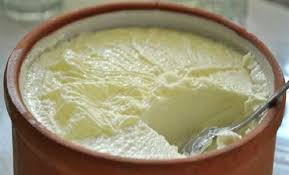 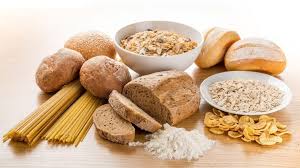 Δημητριακά
- - - - - - -
- - - - - - - - -
Σουσάμι     ΣΟΥΣΑΜΙ
Χυλοπίτες  ΧΥΛΟΠΙΤΕΣ
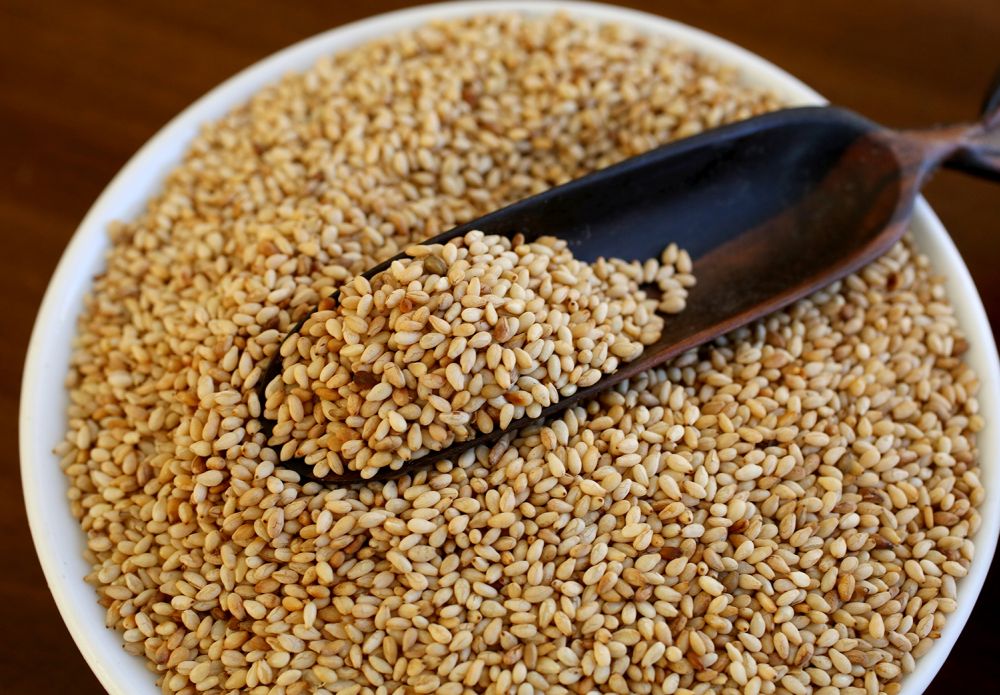 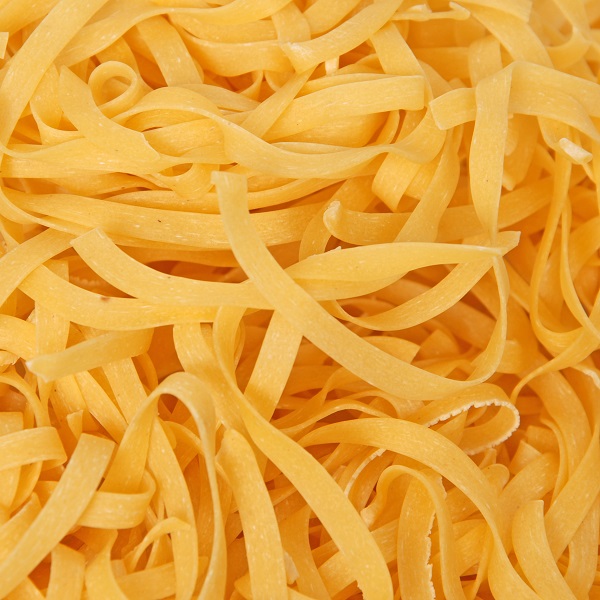 - - - -
- - - - - -
Ρύζι             ΡΥΖΙ
Αλεύρι        ΑΛΕΥΡΙ
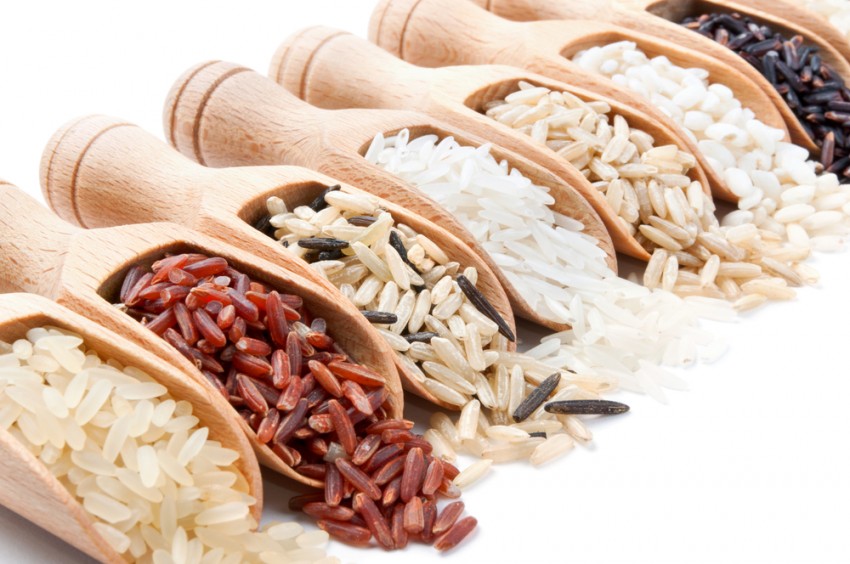 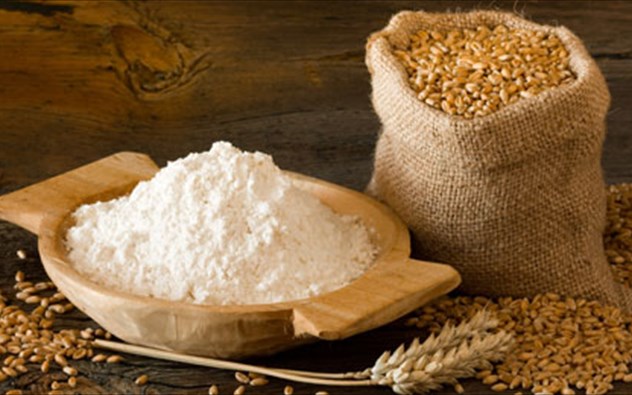 - - - - - - - - -
- - - - -
Μακαρόνια  ΜΑΚΑΡΟΝΙΑ
Βρώμη       ΒΡΩΜΗ
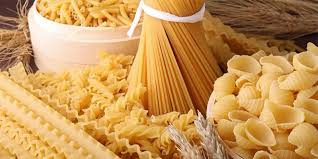 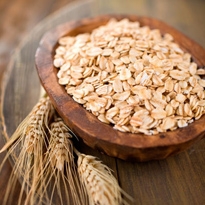 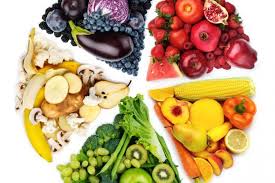 Λαχανικά- Φρούτα
- - - - - - - -
- - - - - - -
Μπρόκολο  ΜΠΡΟΚΟΛΟ
Μαρούλι    ΜΑΡΟΥΛΙ
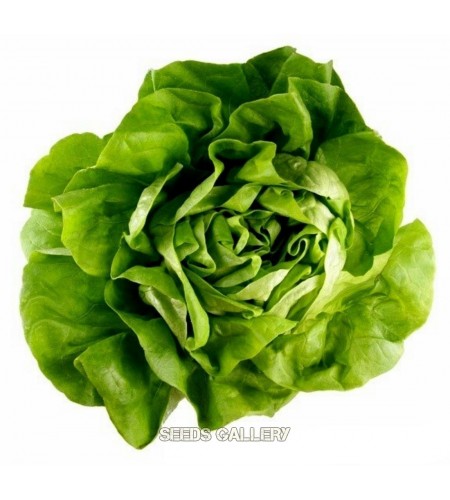 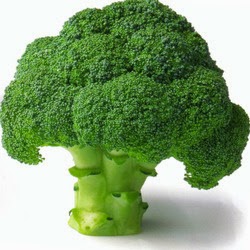 - - - - - - -
- - - -
Μπανάνα   ΜΠΑΝΑΝΑ
Μήλο         ΜΗΛΟ
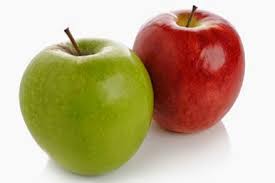 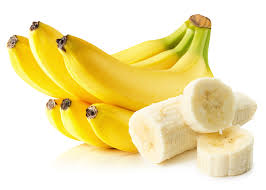 - - - - - - -
- - - - - - -
Ντομάτα     ΝΤΟΜΑΤΑ
Αγγούρι       ΑΓΓΟΥΡΙ
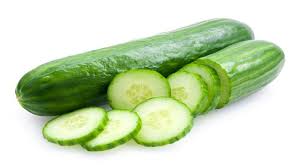 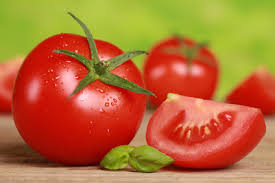 - - - - - -
- - - - - - -
Κεράσι            ΚΕΡΑΣΙ
Φράουλα     ΦΡΑΟΥΛΑ
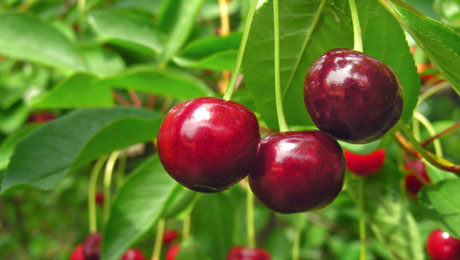 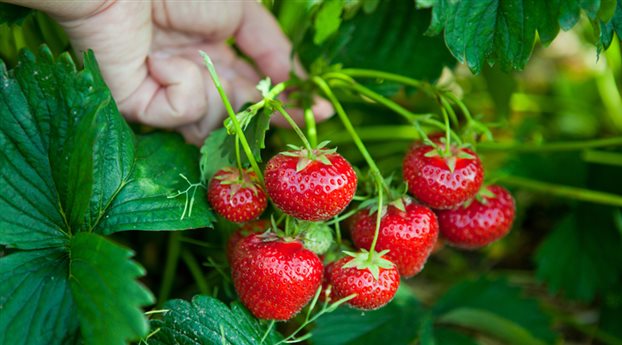 - - - - - - -
- - - - - - - - - -
Σπανάκι     ΣΠΑΝΑΚΙ
Κολοκυθάκι  ΚΟΛΟΚΥΘΑΚΙ
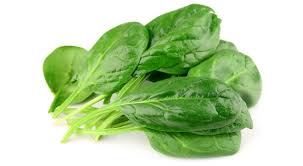 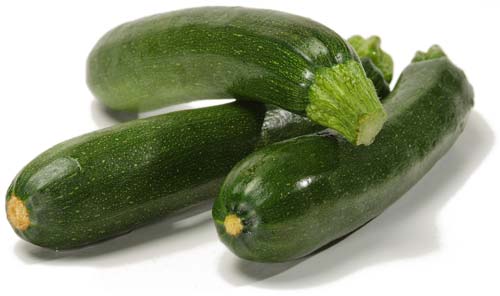